2
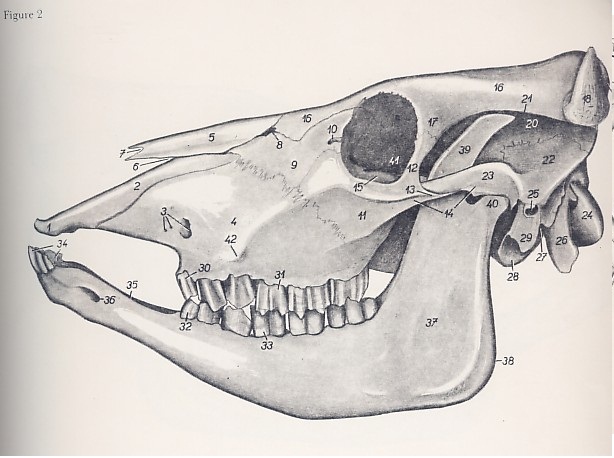 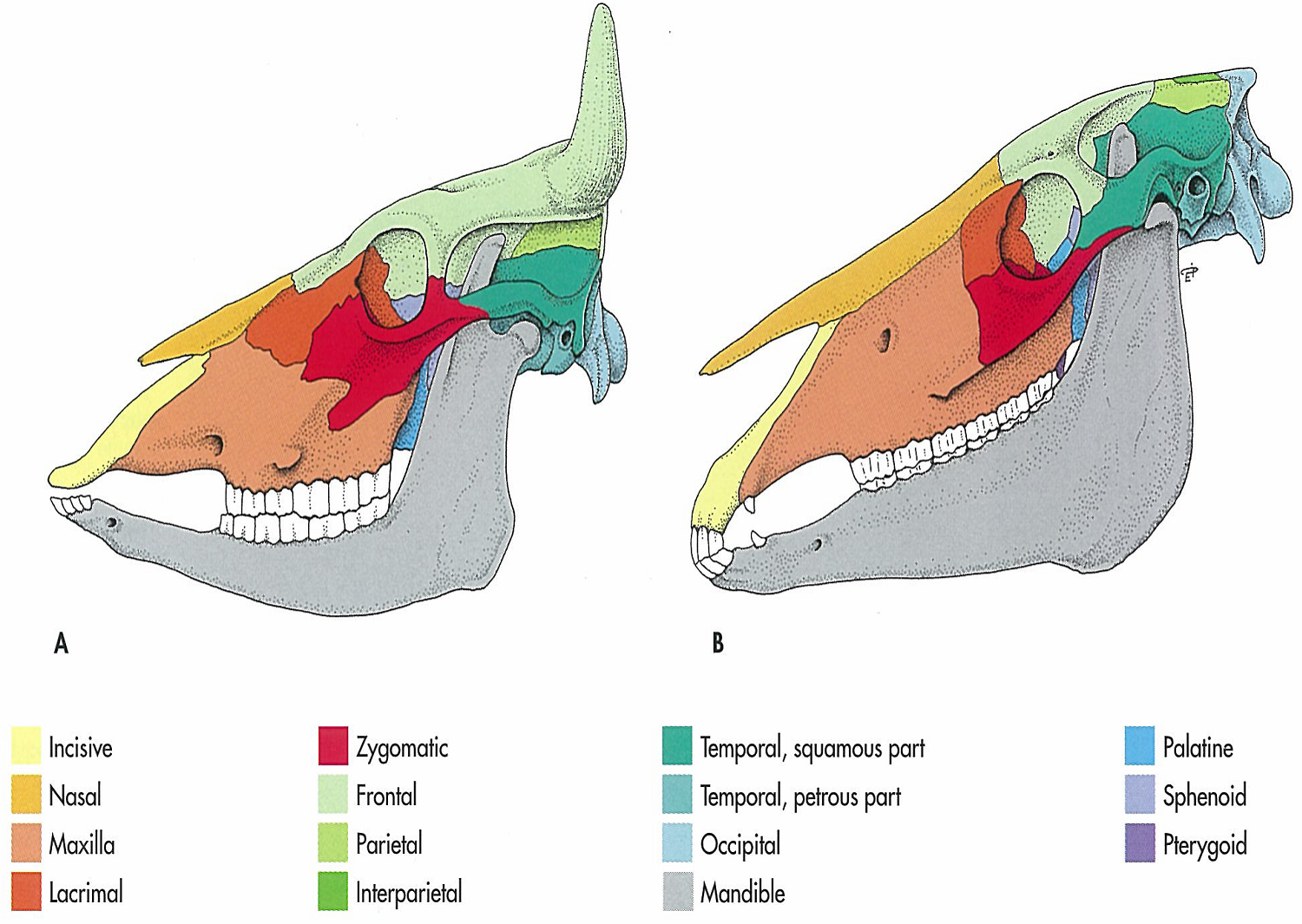 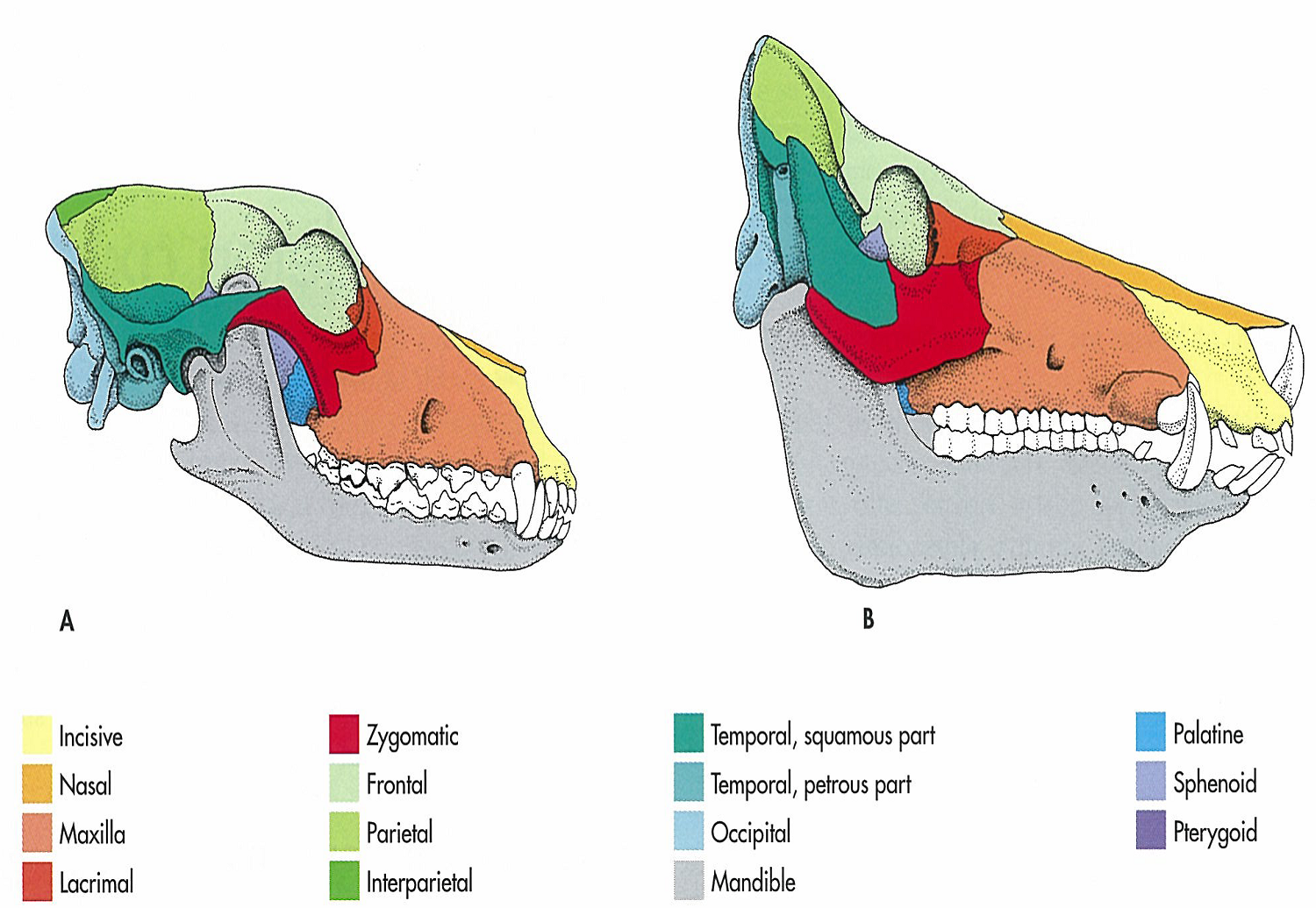 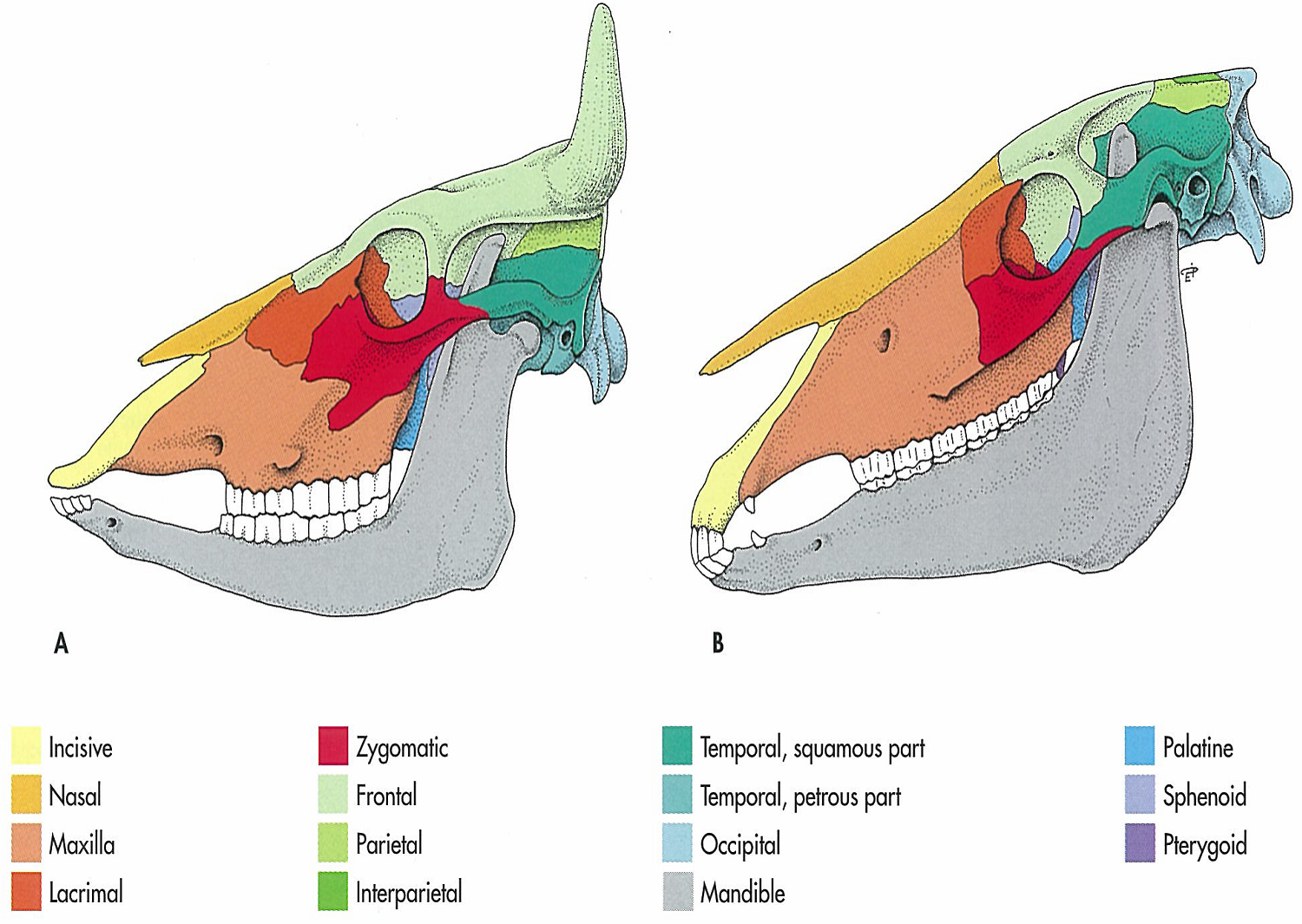 4
5
6
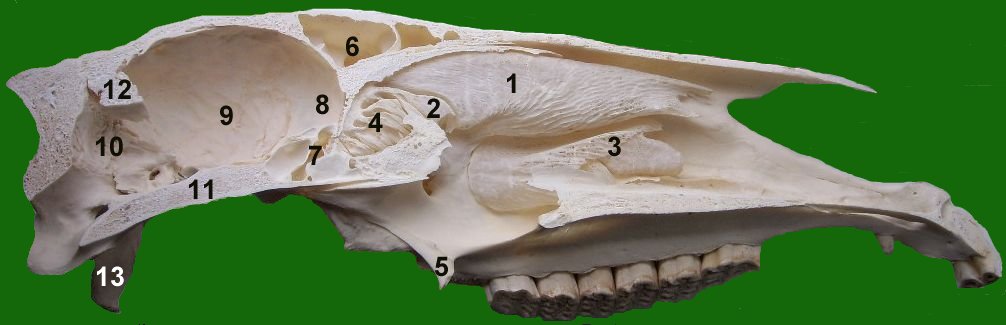 7
8
9
10
11
12
15
16
17
18
19
20
21
22
23
24
25
26
28
29
30
32
33
34
35
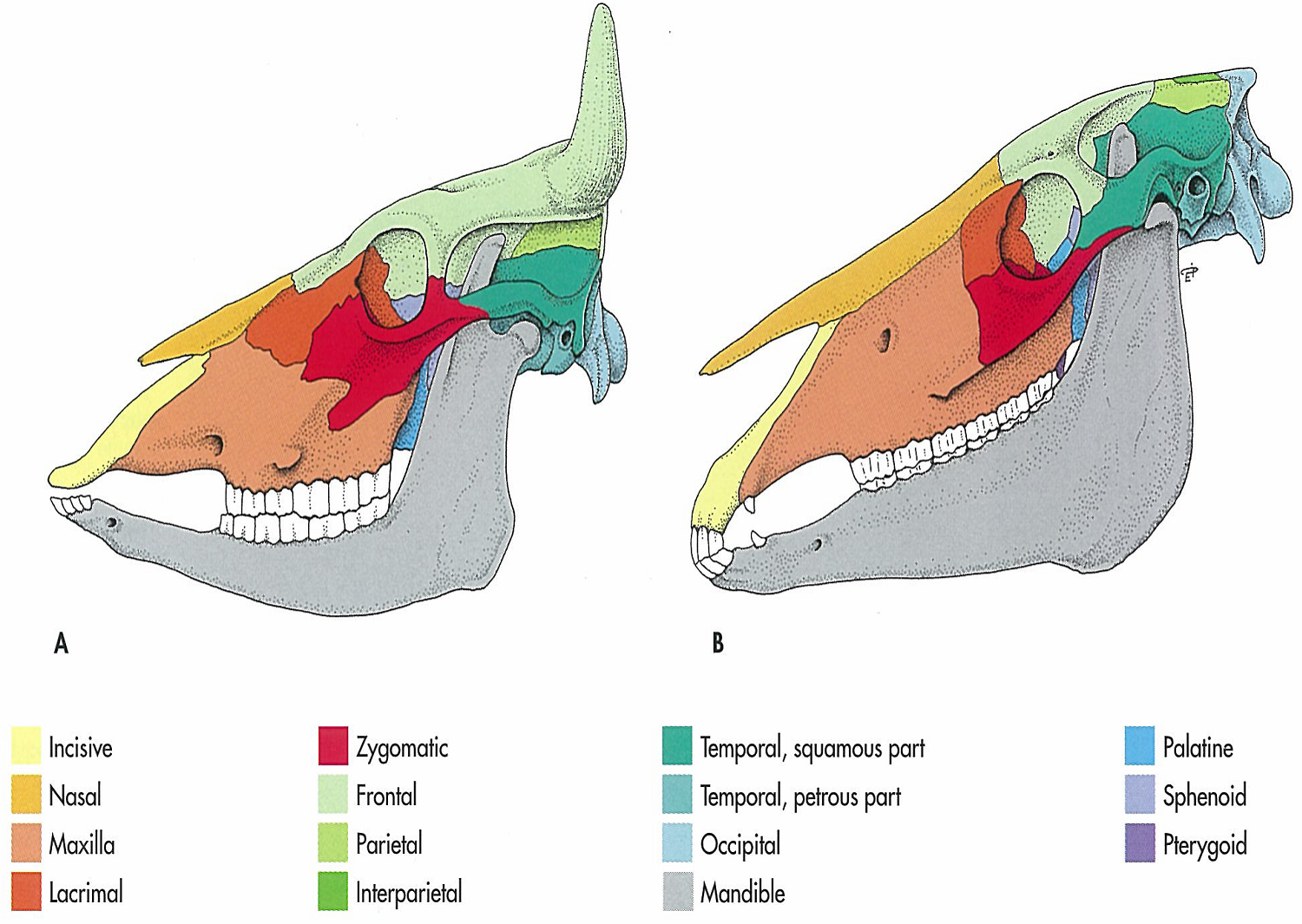 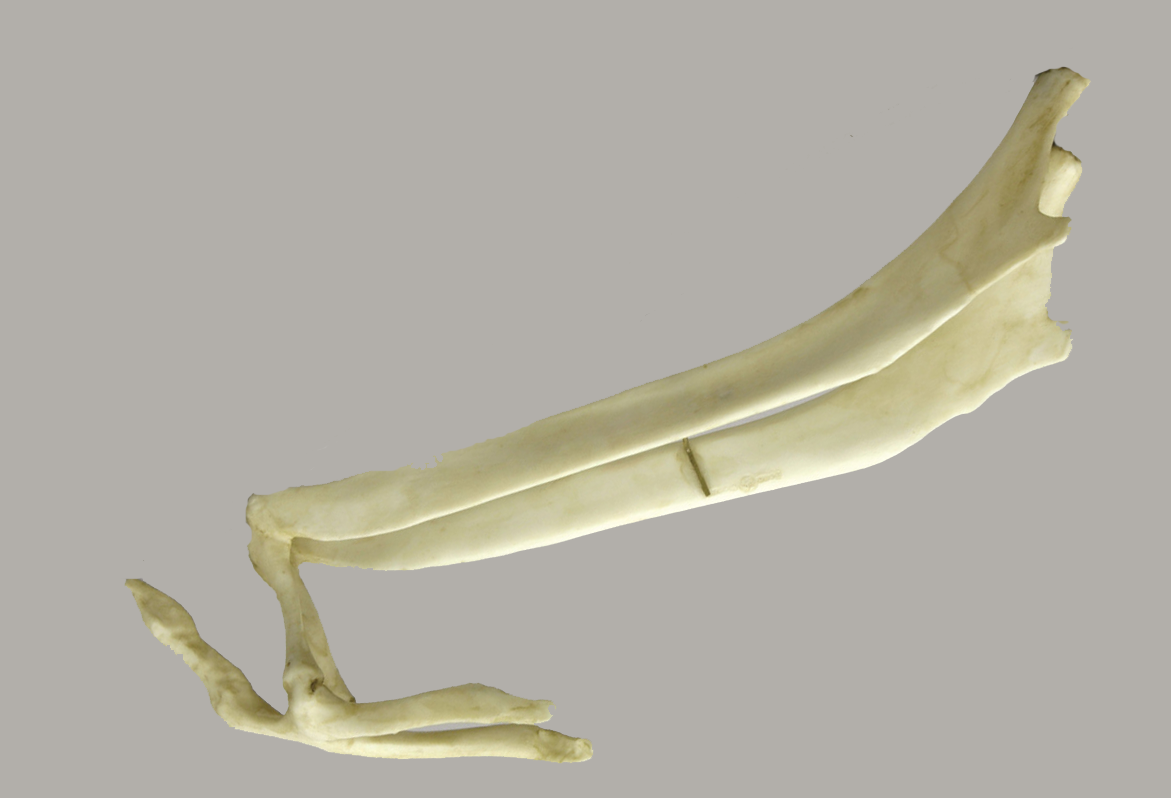 37
38
39
41
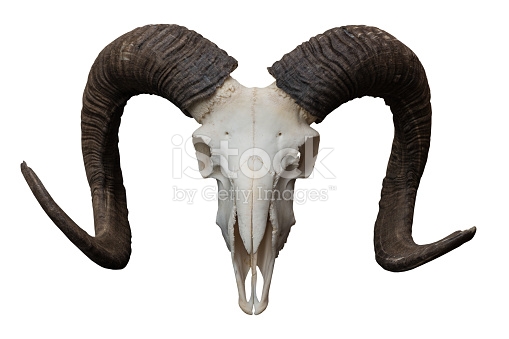 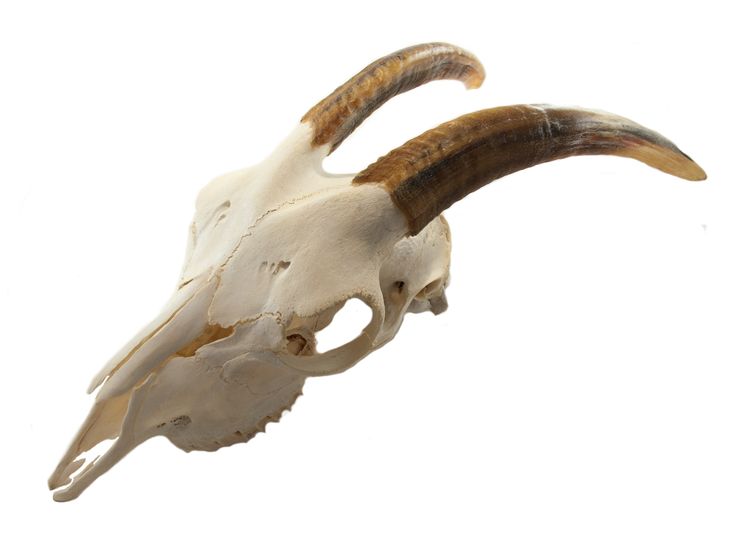 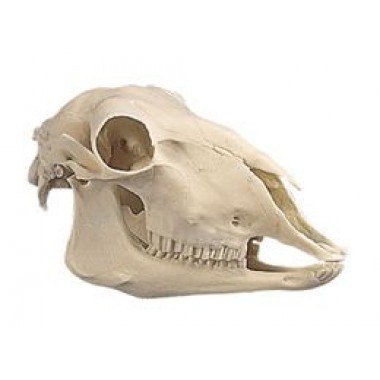 40
42
43
44
45
46
47
48
49
50
51
52
53
54
55
56
36
58
59
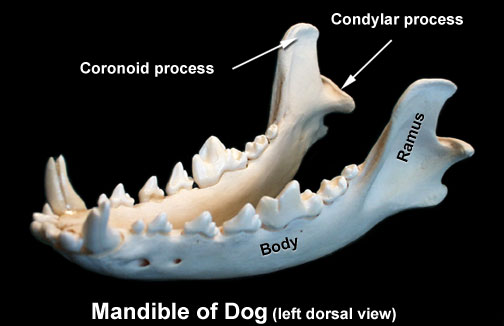 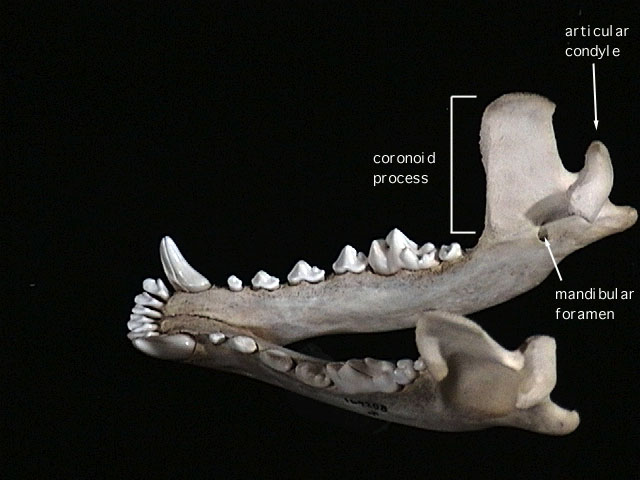 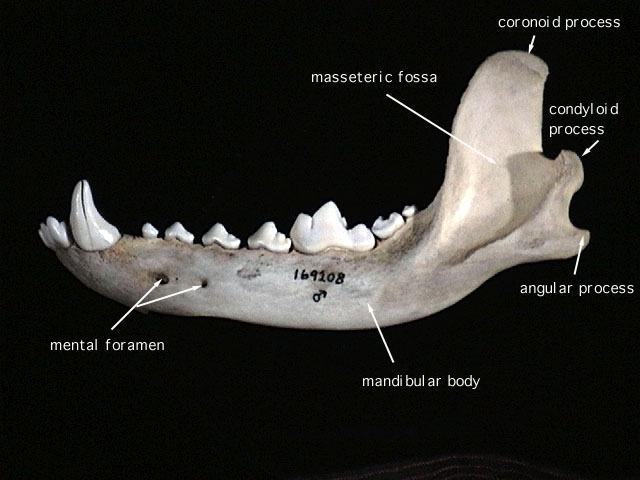 60
61
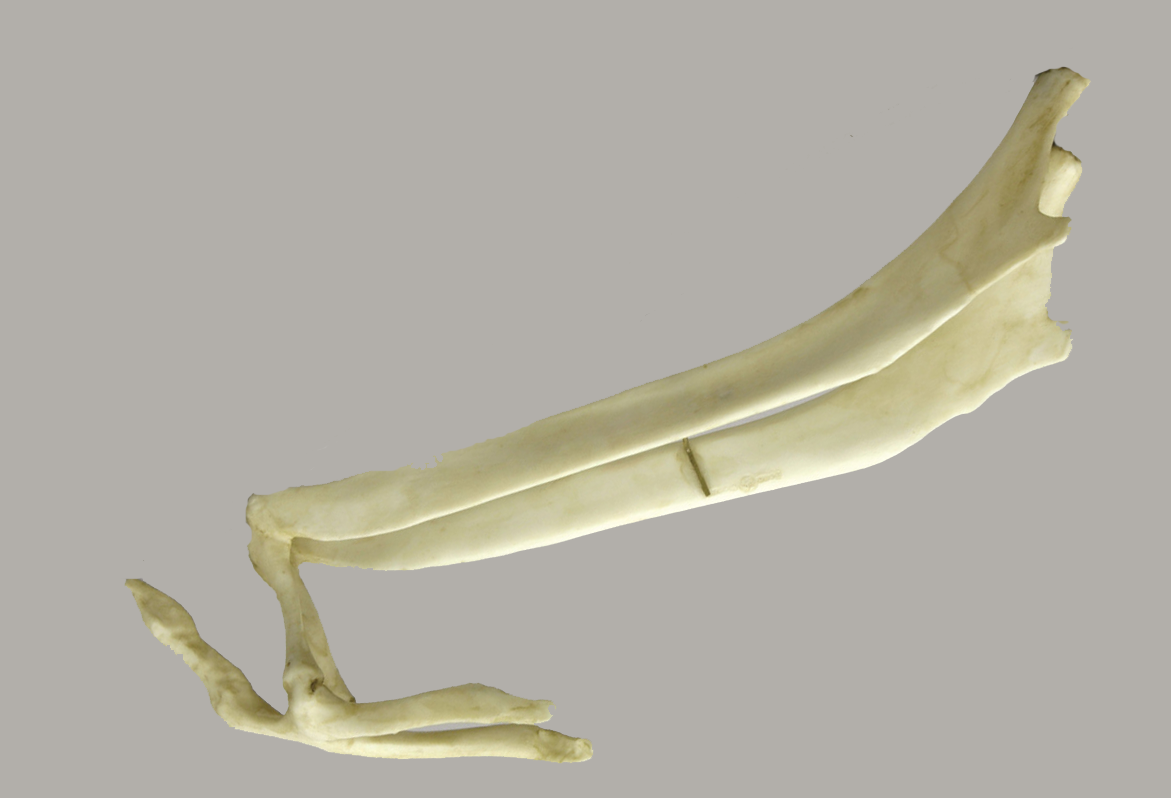 Tympanohyoideum




Stylohyoideum
Epihyoideum


Ceratohyoideum
Thyrohyoideum
Proc. Lingualis
Basihyoideum
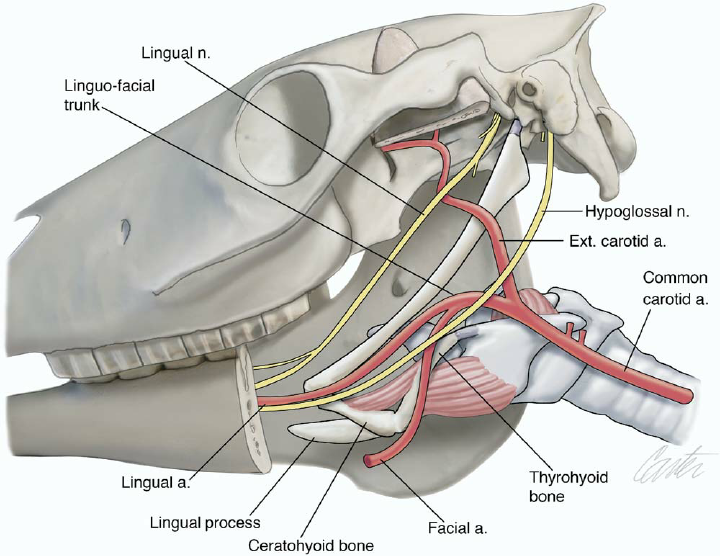